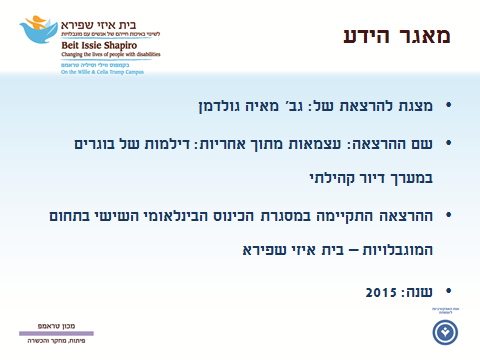 חופש מול הגנה
דילמות בליווי בוגרות בדיור עצמאי בקהילה
מאיה גולדמן, MSW
עלי שיח
הכנס הבינלאומי ה-6 במוגבלויות 2015
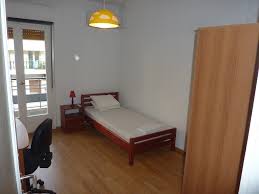 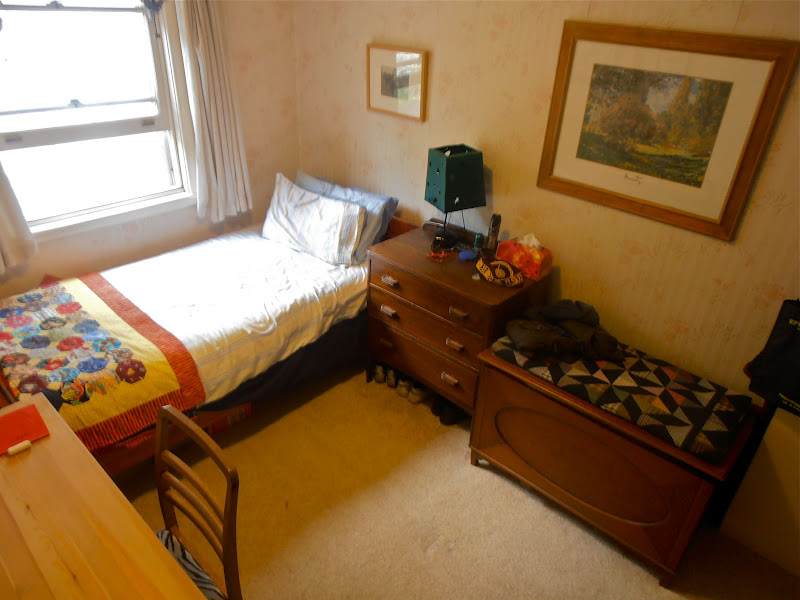 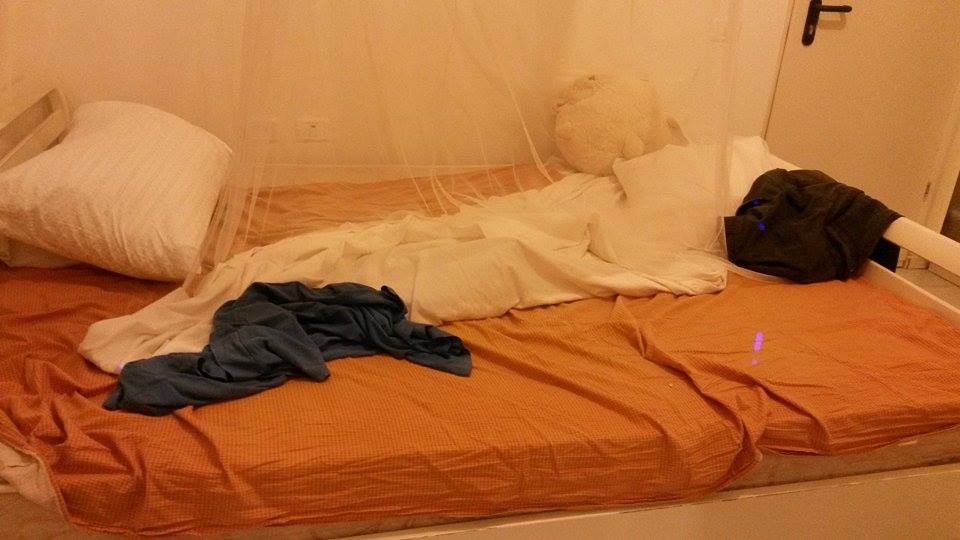